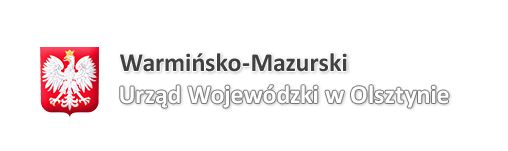 NARADA z ŚRODOWISKOWYMI DOMAMI SAMOPOMOCY WOJEWÓDZTWA WARMIŃSKO-MAZURSKIEGO
WARMIŃSKO-MAZURSKI URZĄD WOJEWÓDZKI W OLSZTYNIE 
Olsztyn, 9 listopada 2022 r.
NIEPRAWIDŁOWOŚCI I UCHYBIENIA STWIERDZONE W TOKU PROWADZONEGO NADZORU I KONTROLI W ZAKRESIE FUNKCJONOWANIA ŚRODOWISKOWYCH DOMÓW SAMOPOMOCY
nieprawidłowości i uchybienia dotyczące organizacji Środowiskowego Domu Samopomocy 
nierzetelne sporządzanie meldunków przekazywanych do Wydziału Polityki Społecznej za pośrednictwem Centralnej Aplikacji Statystycznej,
brak udokumentowania zapoznawania pracowników z zakresem obowiązków na zajmowanym stanowisku (śds nie prowadził zakresów czynności),
dokumenty organizacyjne dotyczące funkcjonowania ŚDS wymagają uaktualnienia (Statut, Regulamin)  pod kątem między innymi: kwestii dotyczącej godzin funkcjonowania ŚDS, struktury zatrudnienia, liczby osób, dla której przeznaczona jest placówka oraz uwzględnienia nowelizacji rozporządzenia w sprawie środowiskowych domów samopomocy, w zakresie zapisów dot. nazewnictwa domu - z typu B przeznaczonego dla osób z upośledzeniem umysłowym - na dom typu B dla osób z niepełnosprawnością intelektualną.
dotyczące kwalifikacji zawodowych kierownika i osób wykonujących usługi w ŚDS
zatrudnianie pracowników niespełniających wymagań w zakresie posiadania doświadczenia zawodowego w pracy z osobami z zaburzeniami psychicznymi 

Zgodnie z § 11 ust. 1 rozporządzenia w sprawie śds pracownicy, o których mowa w § 10 ust. 1 i 2, są obowiązani posiadać co najmniej trzymiesięczne doświadczenie zawodowe w pracy z osobami                            z zaburzeniami psychicznymi.
NIEPRAWIDŁOWOŚCI I UCHYBIENIA
dotyczące szkolenia kadry 
brak przeszkolenia pracowników w zakresie treningu umiejętności komunikacyjnych, w tym                              z wykorzystaniem alternatywnych i wspomagających sposobów porozumiewania się,  w przypadku osób                 z problemami w komunikacji werbalnej.

Zgodnie z § 23 ust. 2 rozporządzenia w sprawie środowiskowych domów samopomocy kierownik organizuje szkolenie dla wszystkich pracowników w zakresie treningu umiejętności komunikacyjnych, w tym                              z wykorzystaniem alternatywnych i wspomagających sposobów porozumiewania się, w przypadku osób                     z problemami w komunikacji werbalnej.
dotyczące wskaźnika zatrudnienia pracowników zespołu wspierająco –aktywizującego 

brak spełnienia wskaźnik zatrudnienia pracowników zespołu wspierająco – aktywizującego.
Zgodnie z  § 12 ust. 1 rozporządzenia w sprawie śds wskaźnik zatrudnienia pracowników zespołu wspierająco-aktywizującego wynosi nie mniej niż 1 etat na:
1) 7 uczestników w domu typu A;
2) 5 uczestników w domu typu B lub C;
3) 3 uczestników w domu typu D. 
W przypadku uczestników z niepełnosprawnościami sprzężonymi lub spektrum autyzmu, będących uczestnikami domów typu A, B i C, wskaźnik zatrudnienia pracowników zespołu wspierająco-aktywizującego wynosi nie mniej niż 1 etat na 3 uczestników.
Nadto w przypadku łączenia typów domów wskaźnik zatrudnienia stosuje się odpowiednio do liczby uczestników każdego typu (§ 12 ust. 2).
Ponadto zgodnie z rozdziałem V § 8 wytycznych Wojewody Warmińsko-Mazurskiego w sprawie stosowania wytycznych dotyczących zasad i sposobu realizacji zadania z zakresu administracji rządowej                                         w woj. warmińsko-mazurskim, wprowadzonych Zarządzeniem Wojewody nr 24 z dnia 21 stycznia 2020 roku, w przypadku liczby  uczestników mniejszej niż liczba, na która Wojewoda wyraził zgodę (poniżej statutowej), wskaźnik zatrudnienia zespołu wspierająco – aktywizującego w śds na niewykorzystane miejsca, wynosi nie mniej niż 1 etat na 5 uczestników.
dotyczące wynagrodzeń pracowników
wynagrodzenie głównej księgowej w przeliczeniu na pełen etat, przekraczało wysokość wynagrodzenia kierownika ośrodka wsparcia.

Zgodnie z rozdziałem V § 5 wytycznych Wojewody Warmińsko – Mazurskiego w przypadku zatrudnienia pracownika w niepełnym wymiarze czasu pracy, wynagrodzenie przysługuje w stosunku proporcjonalnym do wymiaru czasu pracy.
dotyczące usług transportowych 
brak instrukcji gospodarowania taborem samochodowym środowiskowego domu samopomocy 

Zgodnie z rozdziałem III § 3 Wytycznych Wojewody Warmińsko-Mazurskiego Środowiskowy Dom Samopomocy, który świadczy usługi transportowe, w tym również zleca usługi transportowe firmie zewnętrznej, ma obowiązek posiadać instrukcję gospodarowania taborem samochodowym/ kartę eksploatacyjną pojazdu .

prowadzenie kart drogowych na drukach, które nie były zaliczone do druków ścisłego zarachowania

Zgodnie z rozdziałem III § 3 pkt 3 Wytycznych Wojewody Warmińsko-Mazurskiego karty pojazdów powinny być zaliczone do druków ścisłego zarachowania ( opieczętowane i z nadanym kolejnym numerem                         z rejestru kart) i wydawane kierowcy za pokwitowaniem do rozliczenia.
w kartach drogowych brak informacji co do godziny wyjazdu z ŚDS i przyjazdu do ŚDS każdego kursu samochodu - danego dnia, 
karty „ewidencji przebiegu pojazdu” nie zawierały wszystkich elementów określonych w wytycznych Wojewody, tj. nie wskazano stanu paliwa na koniec dnia wyliczonego wg przyjętej normy.

Zgodnie z Rozdziałem III § 3 pkt 2 Wytycznych Wojewody, „ (…) karty eksploatacyjne dla poszczególnych pojazdów np. miesięczne, powinny zawierać obowiązkowo takie elementy jak: (…) godziny wyjazdu                   z ŚDS i przyjazdu do ŚDS każdego kursu, (…) stan paliwa na koniec dnia wyliczony wg przyjętej normy (…)”.
organizacja usług transportowych w sposób uniemożliwiający uczestnikom udział w zajęciach ŚDS, przez co najmniej 6 godzin dziennie.

Zgodnie z § 6 ust. 1 rozporządzenia w sprawie środowiskowych domów samopomocy, „ dom działa co najmniej 5 dni w tygodniu po 8 godzin dziennie, w tym co najmniej przez 6 godzin dziennie są prowadzone zajęcia z uczestnikami (…)”.

wykorzystanie samochodu służbowego do celów prywatnych,
przeznaczanie 1 godziny dziennie na techniczną obsługę samochodu,
dotyczące umożliwienia uczestnikom spożywania gorącego posiłku 
ŚDS nie umożliwiał spożywania gorącego posiłku uczestnikom we wszystkie dni funkcjonowania Domu.

Zgodnie z § 15 rozporządzenia w sprawie środowiskowych domów samopomocy, Dom umożliwia uczestnikom skierowanym na pobyt dzienny spożycie gorącego posiłku (…), a w przypadku braku możliwości zapewnienia posiłku (…) dopuszcza się możliwość zakupu gorącego posiłku dla uczestników.
dotyczące uczestników Środowiskowego Domu Samopomocy
uczestnik, objęty programem „Za życiem” nie spełniał warunków do otrzymania podwyższonej dotacji

Dokumentacja indywidualna uczestnika ŚDS nie zawierała orzeczenia o znacznym stopniu niepełnosprawności wraz ze wskazaniem konieczności stałej lub długotrwałej opieki lub pomocy innej osoby w związku ze znacznie ograniczoną możliwością samodzielnej egzystencji oraz wpisanymi dwoma lub trzema symbolami przyczyny niepełnosprawności, które stanowi podstawę do uznania uczestnika za osobę                                 z niepełnosprawnością sprzężoną, na którą przysługuje dotacja w zwiększonej wysokości.
dotyczące dokumentowania usług świadczonych w Środowiskowym Domu Samopomocy 
dokumentacja indywidualna uczestnika 
brak notatek pracowników zespołu wspierająco–aktywizującego dotyczących aktywności uczestnika, jego zachowań, motywacji do udziału w zajęciach oraz innych dokumentów mających zastosowanie przy opracowywaniu indywidualnego planu postępowania wspierająco–aktywizującego.

Zgodnie z § 24 ust. 2 rozporządzenia w sprawie śds dokumentację indywidualną uczestnika stanowią                           w szczególności: (…) opinie specjalistów, notatki pracowników zespołu wspierająco-aktywizującego dotyczące aktywności uczestnika, jego zachowań, motywacji do udziału w zajęciach oraz inne dokumenty mające zastosowanie przy opracowywaniu indywidualnego planu postępowania wspierająco-aktywizującego.
zespół wspierająco – aktywizujący 
obowiązujące w toku kontroli Zarządzenie kierownika w sprawie powołania ZWA nie określało zadań zespołu.
w protokołach brak podpisów wszystkich członków zespołu wskazanych jako osoby biorące udział                         w zebraniu ZWA. 
odręczne wpisywanie na protokole, dnia w którym odbyło się spotkanie. Protokoły ze spotkań sporządzane były w wersji elektronicznej, łącznie z datą tj. wskazywano miesiąc i rok zaś dzień spotkania, dopisywano odręcznie, powyżej wskazanej daty.
w protokołach ZWA brak wskazania przez ZWA kolejnego okresu jaki będzie niezbędny do dalszej realizacji IPPW-A uczestnika. W przypadku osób, którym upływał termin ważności decyzji administracyjnej kierującej do ŚDS, nie dokonywano podsumowania realizacji IPPW-A, tym samym brak było wskazania czy w ocenie zespołu, zasadnym jest dalszy udział osoby w zajęciach ośrodka wsparcia oraz w jakim okresie.
Zgodnie z § 7 ust. 6 rozporządzenia w sprawie środowiskowych domów samopomocy,                                 w przypadku osób, które po raz pierwszy wystąpiły o skierowanie do domu, decyzję o skierowaniu do domu wydaje się na czas określony, nie dłuższy niż 3 miesiące, konieczny do dokonania przez zespół wspierająco-aktywizujący oceny możliwości zaproponowania osobie indywidualnego planu postępowania wspierająco-aktywizującego oraz okresu, jaki będzie niezbędny do jego realizacji.
	Stosownie do § 7 ust. 7 w/w rozporządzenia, po dokonaniu oceny, o której mowa w ust. 6 oraz przygotowaniu indywidualnego planu postępowania wspierająco-aktywizującego, osobę kieruje się do domu na czas określony, uzgodniony z kierownikiem domu, niezbędny do realizacji indywidualnego planu postępowania wspierająco-aktywizującego.
	Ponadto ust. 8 wskazuje iż okres, na jaki osoba została skierowana do domu, może być przedłużony, w szczególności w sytuacji braku postępów w realizacji indywidualnego planu postępowania wspierająco-aktywizującego, okresowego braku możliwości skierowania osoby do innego ośrodka wsparcia, domu pomocy społecznej lub warsztatu terapii zajęciowej albo braku możliwości zatrudnienia, w tym w warunkach pracy chronionej na przystosowanym stanowisku pracy.
indywidulane plany postępowania wspierająco – aktywizującego 

brak daty sporządzenia notatki przez psychologa,
brak podpisu osoby sporządzającej ocenę realizacji IPPW-A oraz członków ZWA,
podpisanie IPPW-A przez członka rodziny bez upoważnienia (zgodnie z § 13 ust.1 rozporządzenia         IPPW-A jest realizowany w porozumieniu z uczestnikiem lub jego opiekunem),
brak spójności pomiędzy okresem obowiązywania decyzji kierującej uczestnika do ŚDS a okresem obowiązywania IPPWA, co jest niezgodne z  § 7 ust. 7 rozporządzenia w sprawie śds.
dokumentacja zbiorcza prowadzona w ŚDS
dzienniki dokumentujące pracę pracowników zespołu wspierająco-aktywizującego
pracownik wchodzący w skład zespołu wspierająco-aktywizującego nie prowadził dziennika zajęć.
Zgodnie z § 24 ust.3 pkt 2 rozporządzenia w sprawie środowiskowych domów samopomocy, dokumentacja zbiorcza zawiera w szczególności „dzienniki dokumentujące pracę pracowników zespołu wspierająco-aktywizującego,                              w których odnotowuje się prowadzone zajęcia w danym roku lub w dłuższym przedziale czasu, zgodnie z ustaleniami kierownika dom.

brak w dziennikach zajęć dokumentujących pracę pracowników ZWA wszystkich elementów określonych                     w rozporządzeniu np. tematyki zajęć i sposobu ich realizacji oraz uwag co do aktywności uczestników,
zapisy w zakresie sposobu realizacji zajęć były ogólne, lakoniczne i nie odzwierciedlały przebiegu prowadzonych                           z uczestnikami zajęć.
Zgodnie z § 24 ust. 3 pkt 2 rozporządzenia w sprawie śds, dzienniki dokumentujące pracę pracowników zespołu wspierająco-aktywizującego winny zawierać:
- imiona i nazwiska uczestników,
- przyjęty w określonym przedziale czasowym plan zajęć wspierająco-aktywizujących, zgodny                                         z indywidualnym planem postępowania wspierająco-aktywizującego,
-  imiona i nazwiska osób prowadzących zajęcia,
-  tematykę zajęć i sposób ich realizacji,
- ewentualne uwagi o realizacji zajęć i aktywności uczestników, ważne z punktu widzenia przebiegu indywidualnych planów postępowania wspierająco - aktywizującego.
	Ponadto zgodnie z Rozdziałem VII § 4 wytycznych Wojewody Warmińsko-Mazurskiego, dzienniki dokumentujące pracę pracowników zespołu wspierająco – aktywizującego ponad ww. dane, powinny zawierać godziny prowadzenia zajęć.
NIEPRAWIDŁOWOŚCI I UCHYBIENIA
Dziękuję za uwagę


Sporządziła:
Kordalska Ewa
Kierownik Oddziału Nadzoru i Kontroli w Pomocy Społecznej
Ołoszewska Joanna 
Kierownik Oddziału Spraw Społecznych delegatura w Elblągu 
Warmińsko-Mazurski Urząd Wojewódzki 
w Olsztynie